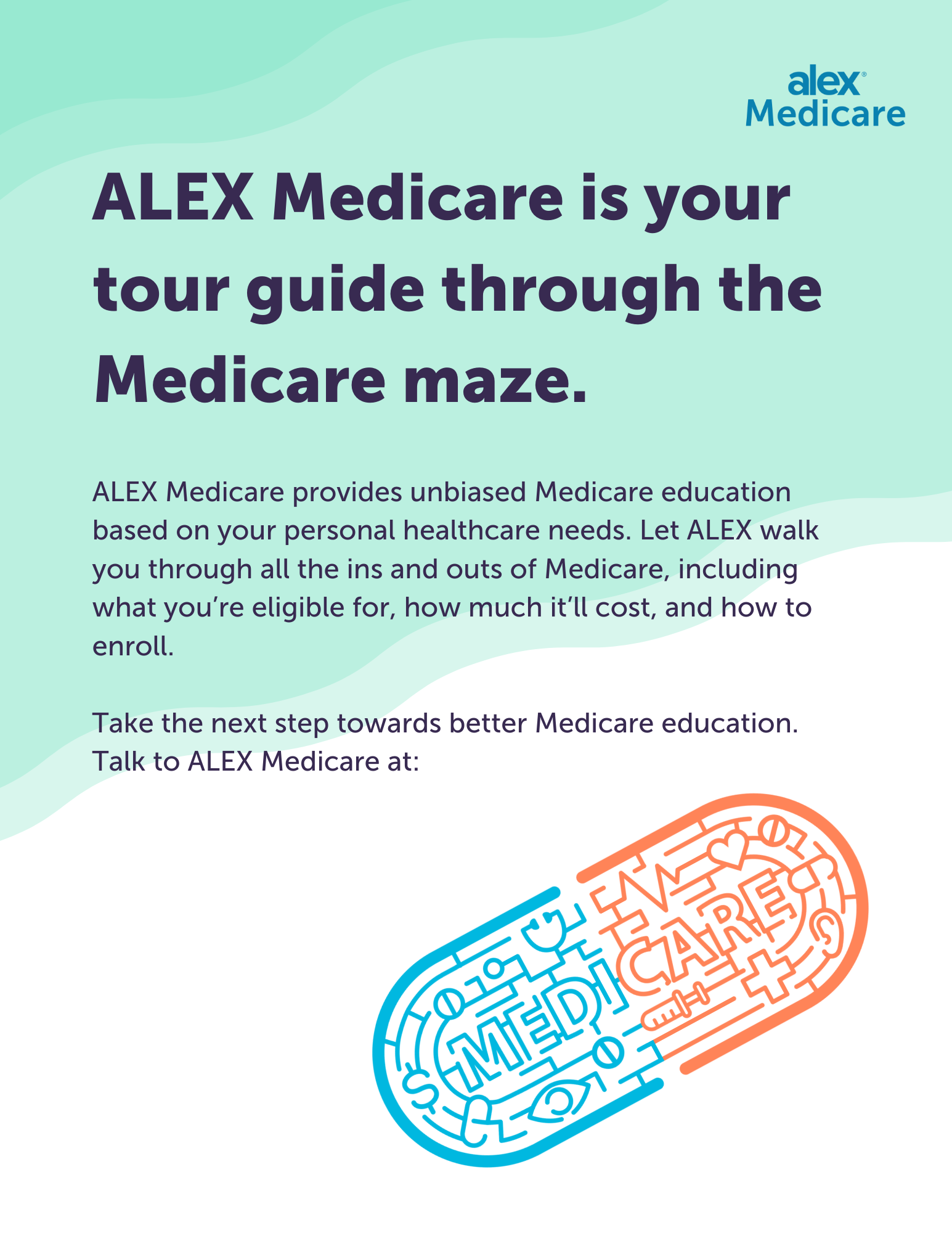 [TYPE URL HERE]
YOUR LOGO HERE
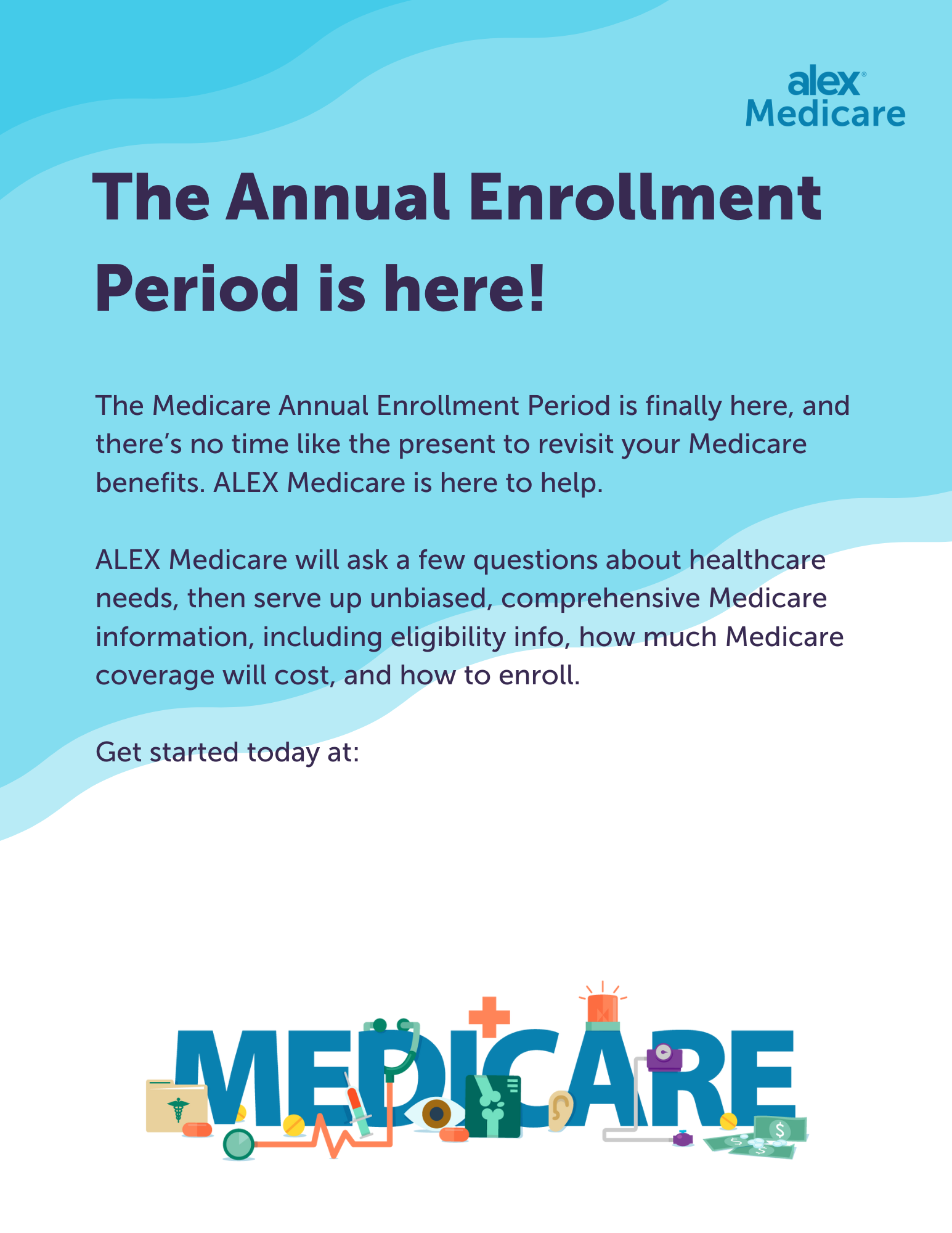 [TYPE URL HERE]
YOUR LOGO HERE
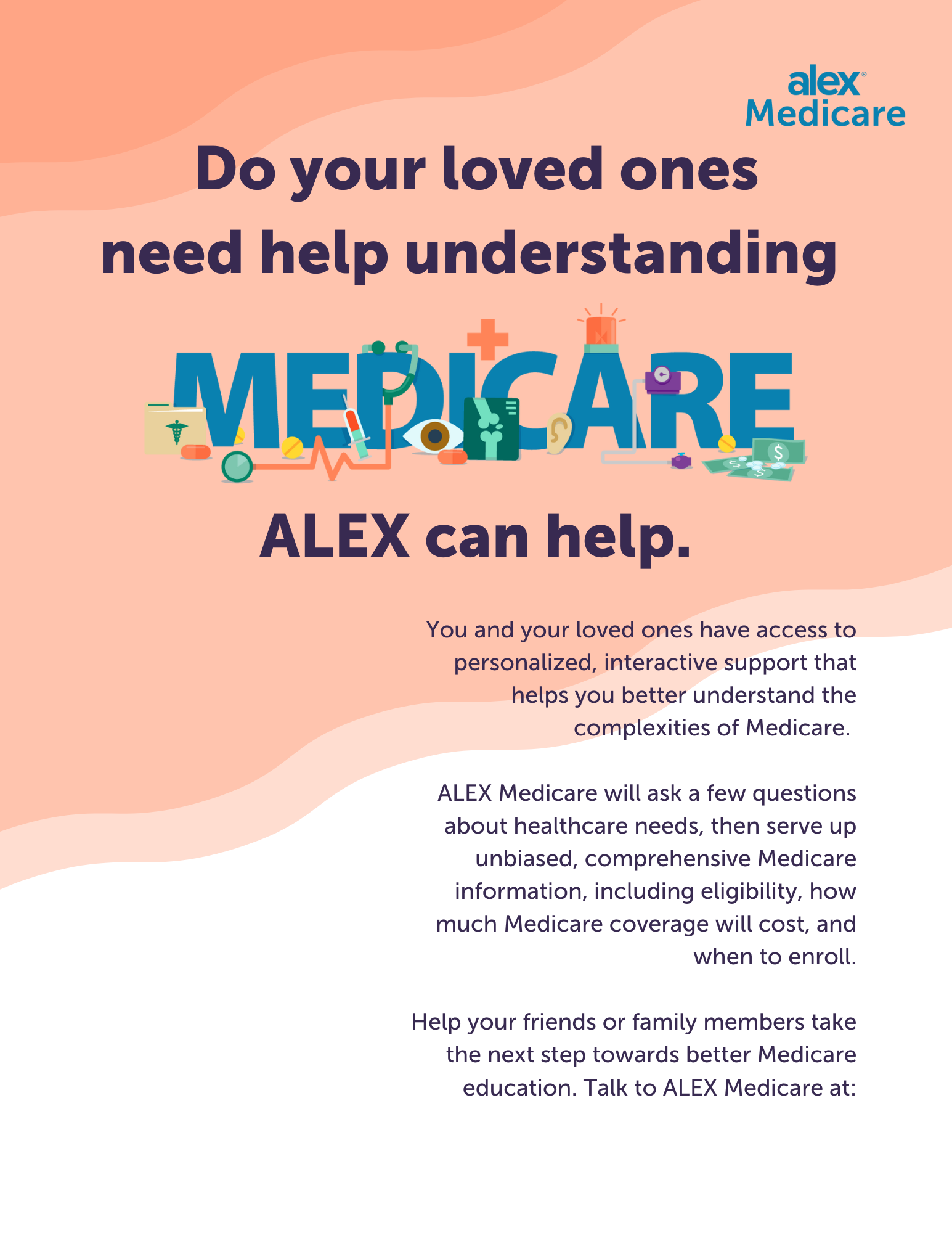 YOUR LOGO HERE
[TYPE URL HERE]
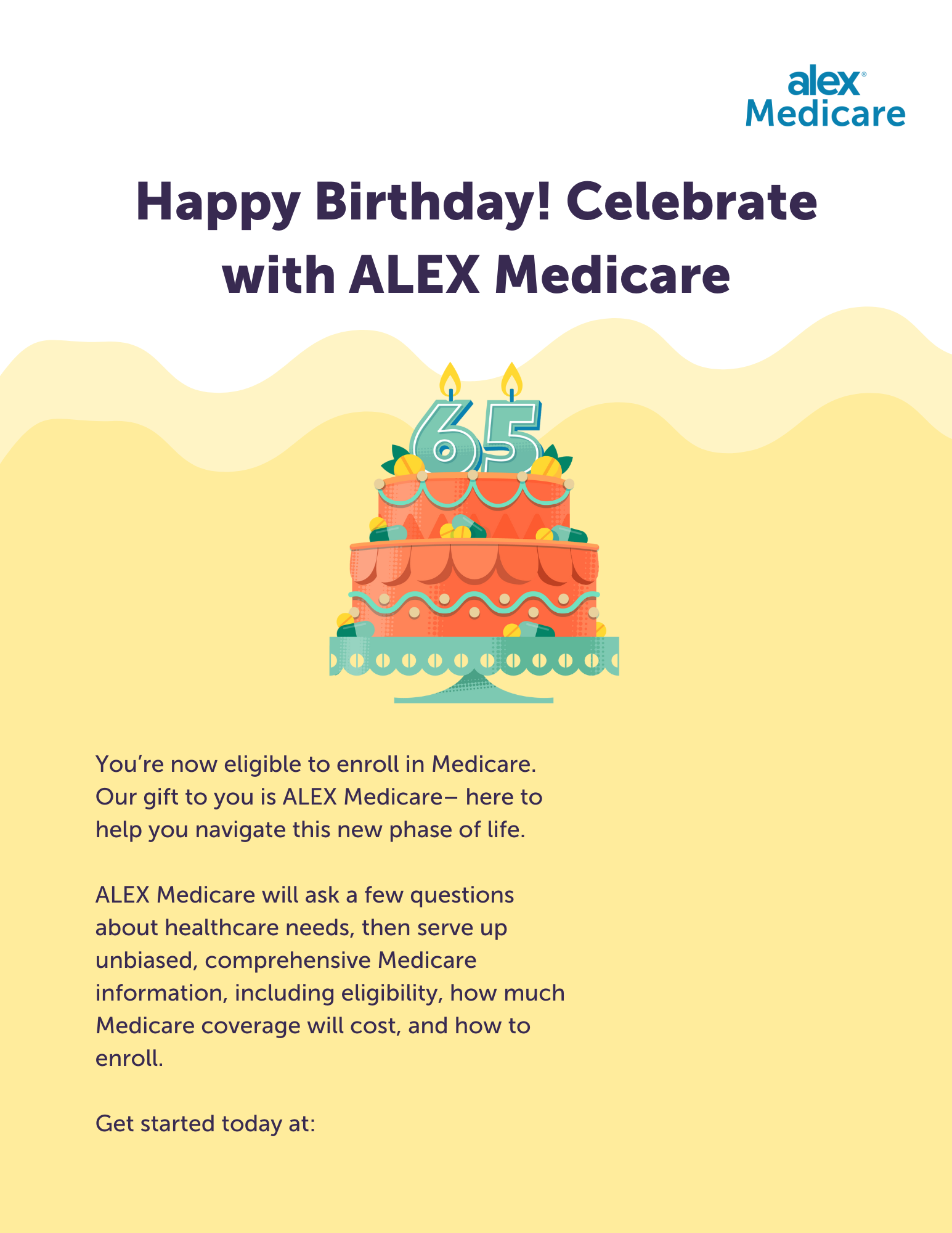 YOUR LOGO HERE
[TYPE URL HERE]
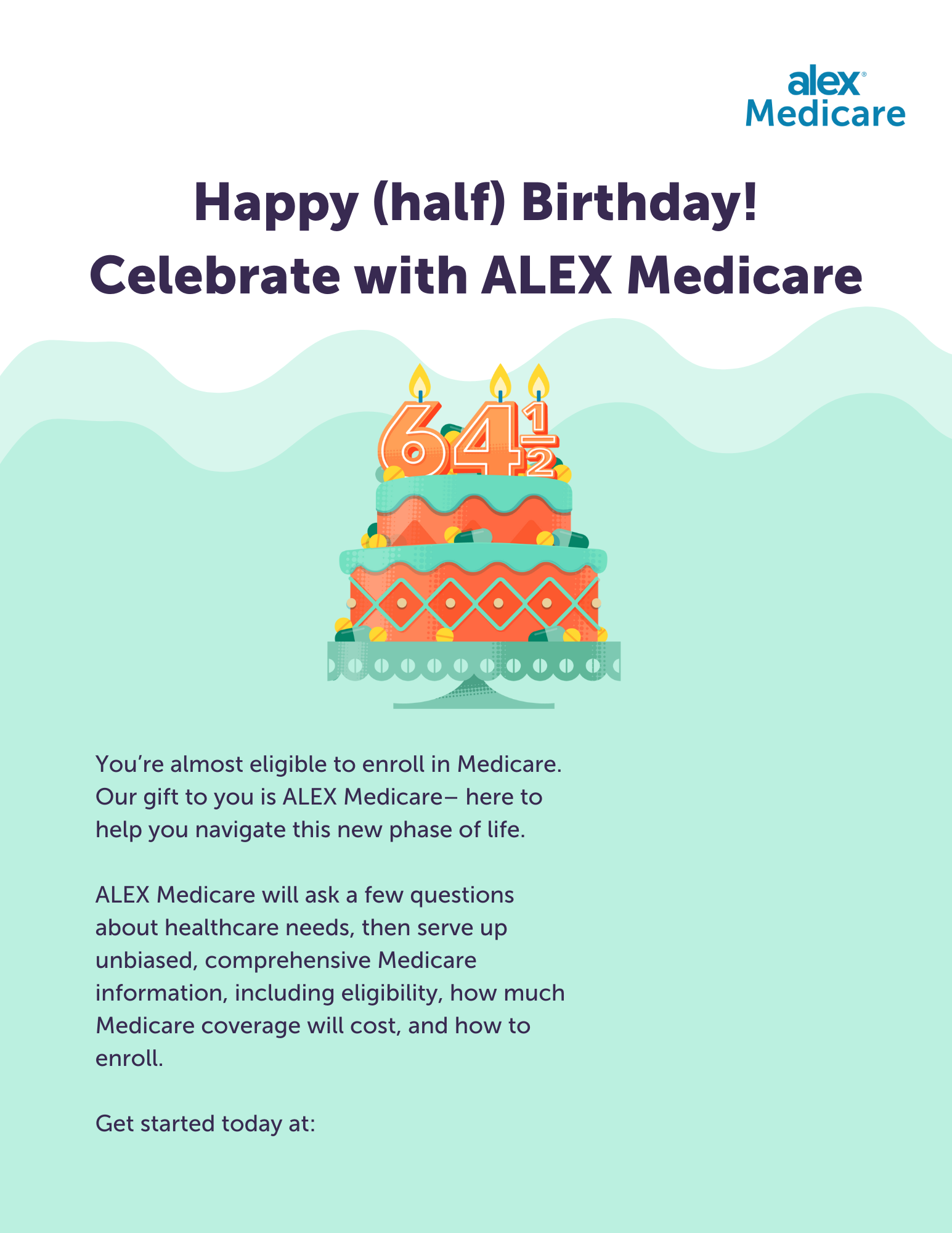 YOUR LOGO HERE
[TYPE URL HERE]